THE NPA PRESENTATION TO THE PORTFOLIO COMMITTEE ON JUSTICE & CORRECTIONAL SERVICES ON THE 
CYBER BILL
13 FEBRUARY 2018
CONTENTS
2
EXECUTION OF THE NPA MANDATE WITHIN THE CONTEXT OF THE NCSPF
Chapter 16: Role and Responsibility of the State
Clause 16.1 – DoJ & NPA have overall responsibility to facilitate cyber crime prosecutions & court processes in accordance with the applicable laws
Clause 16.3 – SAPS is responsible for prevention, investigation & combatting cyber crime in the Republic. They are responsible for maintaining a specialized investigative capacity & interaction with national & international stakeholders. The NPA therefore executes its mandate by doing inter alia the following:
Prosecution of cyber crime cases
Providing guidance to SAPS in investigations including informal requests from foreign law enforcement agencies
Execution of formal MLA requests
Participation in International Fora when requested (Clause 11)
3
EXECUTION OF THE NPA MANDATE WITHIN THE CONTEXT OF THE NCSPF
Chapter 11: Promote and Strengthen Local & International Cooperation
Of general application
Focuses on:
Collaboration with the private sector
Collaboration with relevant and appropriate international organizations, governments, & regional fora.
NPA has participated:
Council of Europe’s Global Action on Cyber Crime Group (GLACY)
IAP’s Global Prosecutors Electronic Group (GPEN)
UN intergovernmental expert Group on Cyber Crime (UN’s IEG)
4
PROSECUTION OF CYBER CRIME
Any crime that is facilitated by the use of information technology.
NPA Units Seized with Cyber Crime
PCLU 
Cyber Security & Terrorism 
Terror Recruitment
SCCU
Economic Offences
Denial of Service Attacks
Intrusive attacks (private sector)
General Prosecutions
Child pornography & related crimes
All other offences involving the use of information technology
5
PROSECUTION OF CYBER CRIME
Capacity within the NPA
626 prosecutors attended Justice College’s Cyber Crime Course
27 attended its advanced Cyber Crime Course
50 SCCU prosecutors and 24 NPS prosecutors obtained postgraduate course in cyber crime from the University of Pretoria
20 dedicated prosecutors in SCCU
1 in the PCLU

Training Initiatives
SOCA training on child pornography
SCCU SDIP to train general detectives & prosecutors.
6
PROSECUTION OF CYBER CRIME
Any crime that is facilitated by the use of information technology.
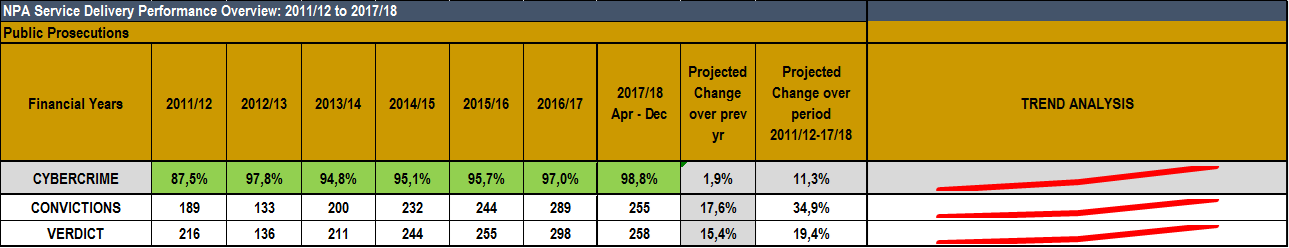 7
CYBER SECURITY BILL
CHAPTER 7:	24/7 POINT OF CONTACT
Clause 50
The NDPP is required to make available members of the NPA who have particular knowledge & skills in respect of any aspect dealt with in the Bill who have a security clearance issued by the SSA
The NPA is obliged in terms of the SAPS Act to provide dedicated prosecutors to the DPCI
The NPA currently has dedicated capacity to fulfil the functions of guiding investigations and prosecuting cases
NPA personnel are vetted by SSA
8
CYBER SECURITY BILL
CHAPTER 7:	24/7 POINT OF CONTACT
Current Position
No international instrument for co-operation
Challenges with the Budapest Convention 
AU convention on Cyber Crime not in force as only 8 countries have ratified
Portugal and Romania are only countries which have legislated 24/7 points of contact 
Clause 16.3 of NCSPF creates responsibility on SAPS for cross border law enforcement co-operation
SAPS responsible for informal assistance and where necessary obtain advice from NPA in keeping with the SAPS Act 
NPA also provides support to prosecutors via the GPEN network
9
CYBER SECURITY BILL
CHAPTER 1:	Definition of Data & Data Traffic
Clause 1
The terms data and data traffic are defined
Electronic communications providers also have information related to content and subscriber data.
The definition of data is wide enough to cover content data
It is however of concern that subscriber data is not catered for.
Subscriber data relates to the identity, geographical location and address, billing & payment information, nature of services provided and used and any agreements. Such information is necessary for investigations by law enforcement authorities
10
CYBER SECURITY BILL
CHAPTER 5:	Powers to investigate, search & access or seize
SAPS in consultation with the NPA to issue out SOP 6 months after commencement of the Chapter
Clause 25 renders the application of the CPA relevant.
CPA is object based whereas the Bill is wide enough to search for data
General view that CPA should be amended to cater for searches for electronic communications and data.
Remote searches need to also be catered for – if necessary as interception under RICA
11
Thank you
12